MENTHOL
INTRODUCTION
SYNTHESIS
STRUCTURE
APPLICATION
1
INTRODUCTION
    MENTHOL
            Menthol is an organic compound made synthetically or obtained from the oils of cornmint, Peppermint, or other mints.
              It is a waxy, crystalline substance, clear or white in color, which is solid at room temperature and melts slightly above.
2
MENTHOL
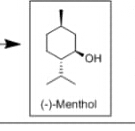 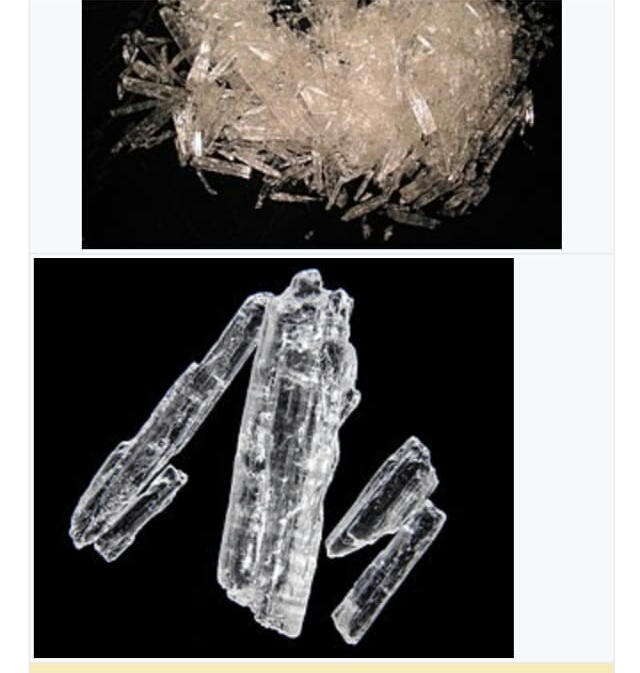 STRUCTURE OF MENTHOL
3
BIO SYNTHESIS OF MENTHOL
The Biosynthesis of menthol has been investigated  in mentha x piperita and the enzymes involved.
It begins with the synthesis of the terpene limonene, followed by hydroxylation, and then several reduction and isomerization steps.
The Biosynthesis of (-)- menthol takes place in the secretory gland cells of the peppermint plant.
Geranyl diphosphate synthesis (GPPS), first catalyzes the reaction of IPP and DMAPP into geranyl diphosphate.
4
IPP AND DMAPP  STRUCTURE:
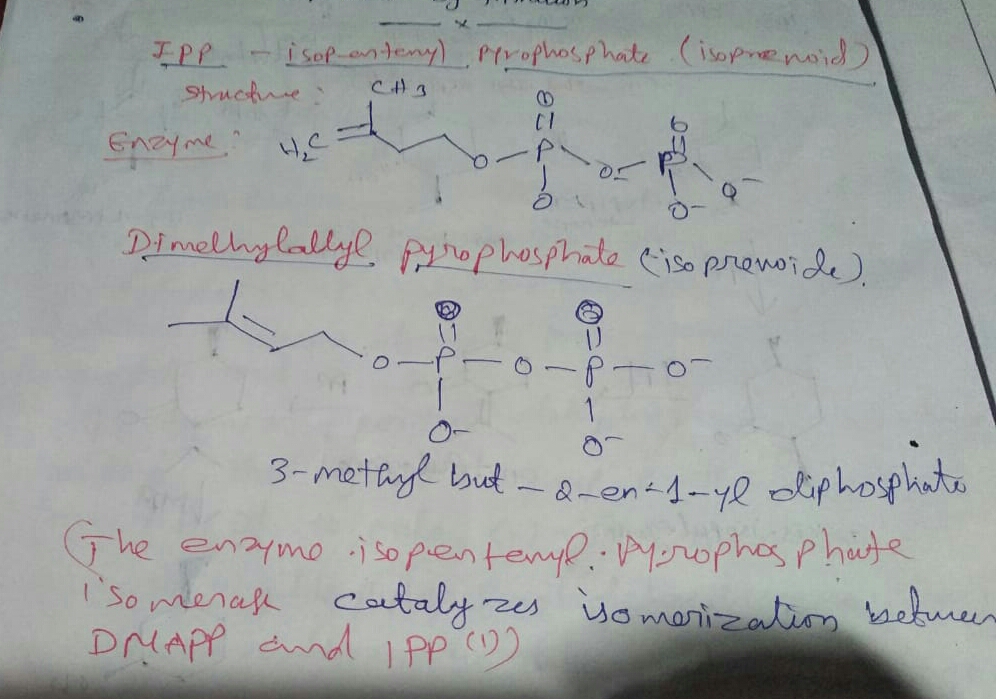 5
Next (-)-limonene synthase (LS) catalyzes the cyclization of geranyl diphosphate to (-)- limonene.

(-)- Limonene -3-hydroxylase (L30H), using O2 and NADPH, then catalyzes the allylic hydroxylation of (-)- limonene at the 3 position to (-)-trans-isopiperitenol.

(-)-trans-isopiperitenol dehydrogenase(IPD) further oxidizes the hydroxyl group on the 3 position using NAD+ to make (-)-isopiperitenone.
6
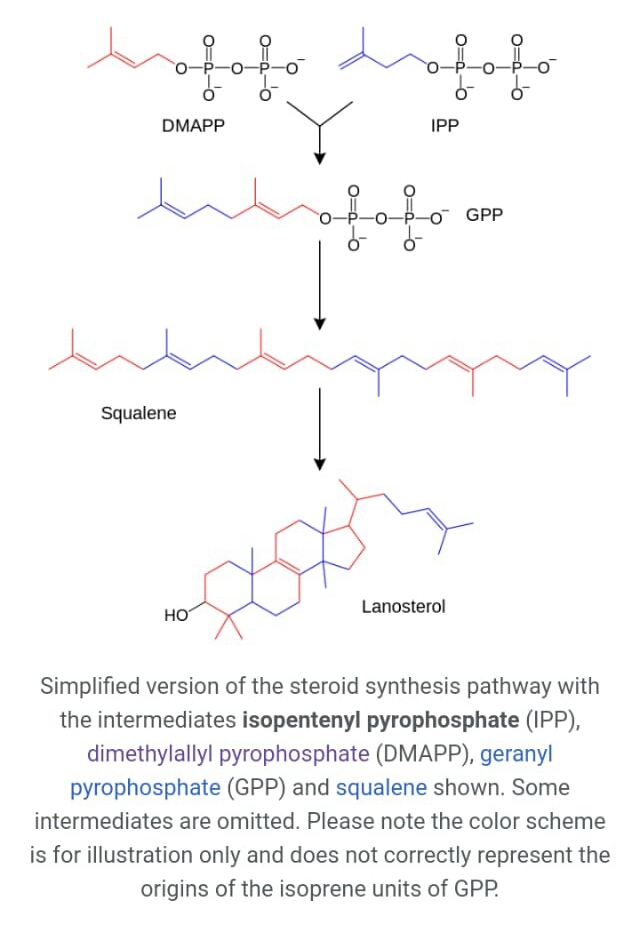 7
(-) –isopiperitenone reductase (IPR) the n reduces the double bond between carbons 1 and 2 using NADPH to form (+)–cis-isopulegone.
(+)-Cis-isopulegone isomerase (IPI) then isomerizes the remaining double bond to form (+) -pulegone.
(+)-pulegone reductase (PR) then reduces this double bond using NADPH to form (-)-menthone.
(-)–menthone reductase (MR) then reduces the carbonyl group using NADPH to form (-) –Menthol[10].
8
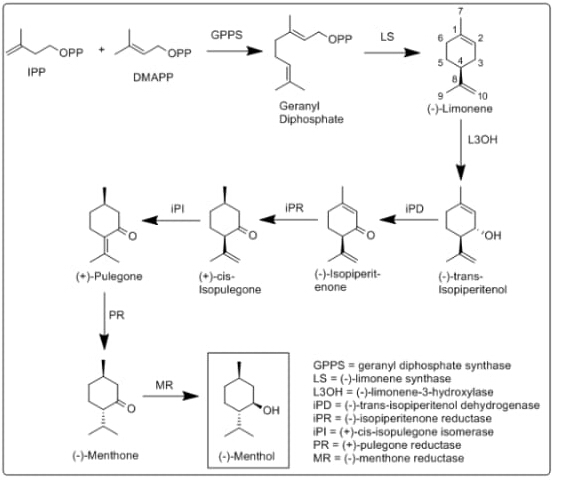 9
GPPS  =   geranyl diphosphate synthase
LS      =    (-)-limonene synthase
L3O    =   (-)-limonene-3-hydroxylase
IPD     =   (-)-trans-isopieritenol dehydrogenase
IPR     =    (-)-isopiperitenone reductase
IPL     =     (+)-Cis-isopulegone isomerase
PR      =     (+)-pulegone reductase
MR     =      (-)-menthone reductase

Natural menthol is obtained by freezing peppermint oil. The resultant crystals of  menthol are then separated by filtration.
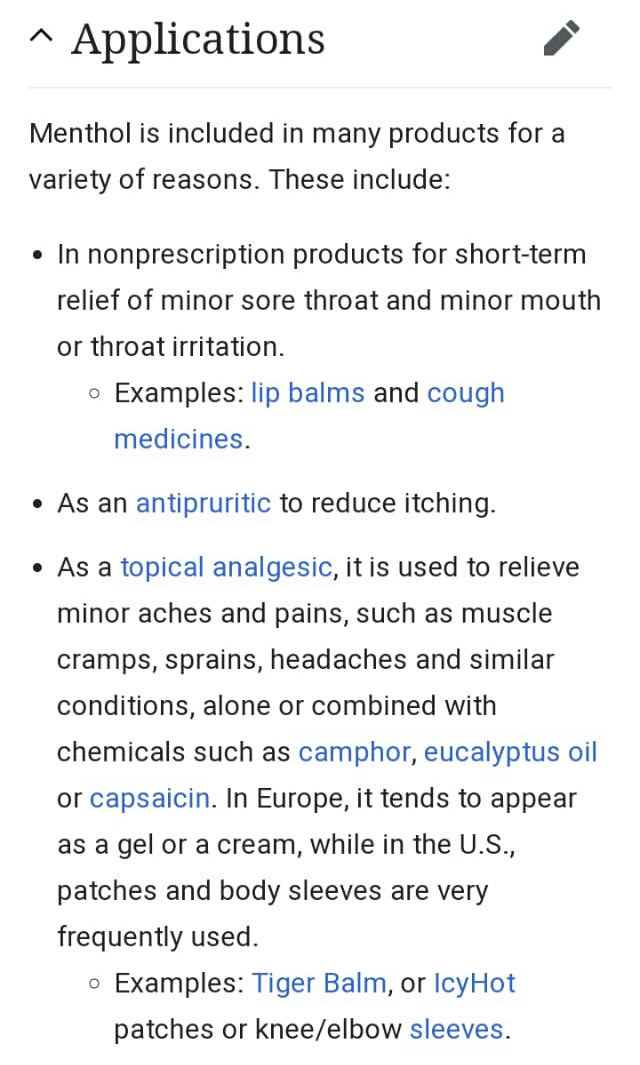 THANKYOU